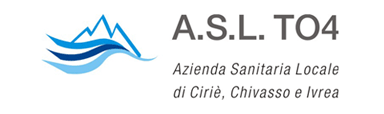 La sessualità umana ha inizio:
Alla nascita
 Nell’adolescenza
 Con i primi rapporti sessuali
 Con la prima masturbazione
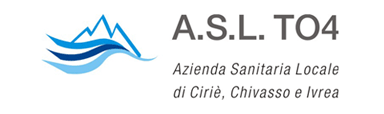 Le funzioni del corpo che sono controllate volontariamente:

 Battito cardiaco
Movimento delle braccia
 Erezione
Linguaggio
 Lubrificazione vaginale
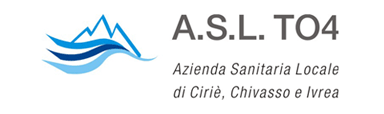 Durante il periodo mestruale che cosa si deve evitare:

Lavarsi
Toccare le piante
Fare il bagno in mare o in piscina
Fare ginnastica
Avere rapporti sessuali
Prendere il sole
Fare un dolce
Guidare l’auto o il motorino
Fare un viaggio
Eseguire un lavoro che richiede concentrazione
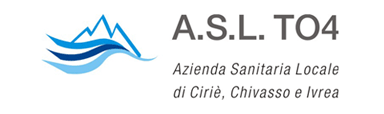 Le polluzioni notturne sono:

 Sogni erotici
Eiaculazioni durante il sonno
 Rapporti sessuali notturni
 Lubrificazioni vaginali notturne
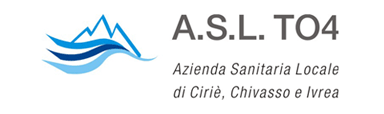 L’imene è:

 La punta del pene
La membrana che chiude parzialmente l’apertura vaginale
 Il periodo mestruale
 La sacca in cui sono contenuti i testicoli
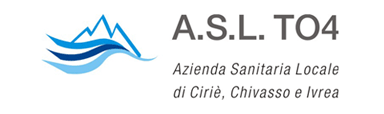 Il prepuzio è:

 Il bottone di tessuto nella parte  
      anteriore della vulva
La pelle che ricopre la punta del pene
 Un ormone sessuale maschile
 Il serbatoio dove si raccolgono gli  
      spermatozoi
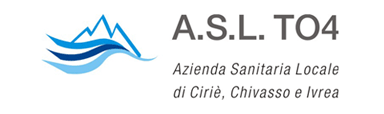 La ragazza ha sempre perdite di sangue durante il primo rapporto sessuale:

Vero
  Falso
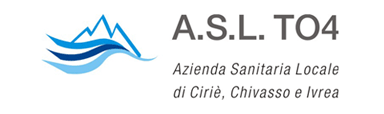 La grandezza del pene è il fattore più importante per il soddisfacimento sessuale:

 Vero
Falso
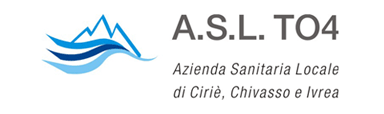 Durante i primi rapporti sessuali, l’ansia e la tensione possono incidere negativamente  sulla soddisfazione del rapporto stesso? 

Vero
  Falso
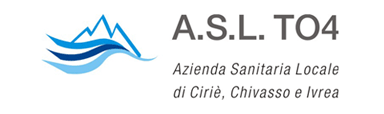 L’ovulazione è:

il periodo mestruale
 l’incontro dello spermatozoo e dell’ovulo
 l’espulsione dell’ovulo dall’ovaio
 l’impianto dell’embrione in utero
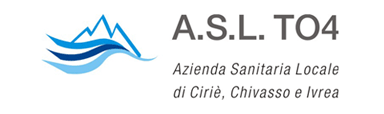 Il periodo in cui la ragazza  ha maggiori probabilità di rimanere incinta è:

 il periodo mestruale
il periodo ovulatorio
 cinque giorni dopo l’ovulazione
 il periodo premestruale
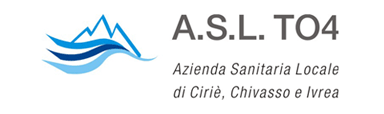 Come si può sapere se una ragazza è incinta?

 Con un’analisi del sangue
Con un’analisi dell’urina
 Se ha un ritardo mestruale di oltre 20  
      giorni
 Se ha le nausee
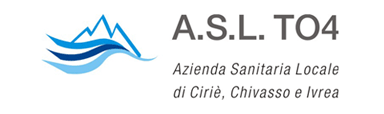 Per i minorenni  è necessario il consenso dei genitori per fare uso di contraccettivi:

 Vero
Falso
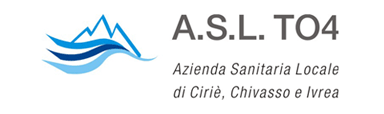 Un’adolescente può rivolgersi a un consultorio o a un medico di fiducia per la contraccezione:

 Solo se accompagnato da un genitore
Solo se ha compiuto 14 anni
 Su semplice richiesta dell’interessato
 Solo con la richiesta del medico di base
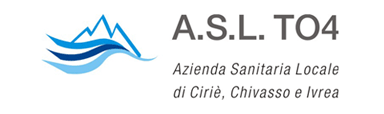 La pillola anticoncezionale funziona:

 Provocando un aborto precoce
Bloccando l’ovulazione
  Impedendo agli spermatozoi di entrare  
       in utero
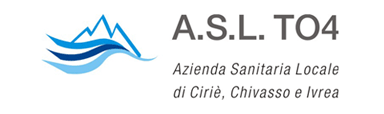 La spirale  funziona:

Impedendo l’eventuale impianto dell’ovulo fecondato in utero
 Bloccando le mestruazioni
 Bloccando gli spermatozoi
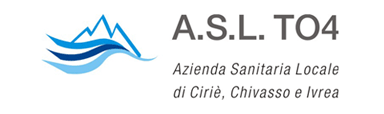 Il preservativo funziona:

Impedendo la penetrazione del pene in vagina
Impedendo l’incontro degli spermatozoi con l’ovulo
Immobilizzando gli spermatozoi
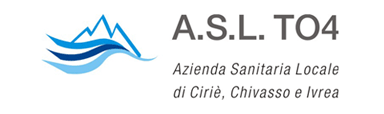 Il coito interrotto è:

Un rapporto sessuale senza penetrazione
La fuoriuscita del pene dalla vagina prima dell’eiaculazione
Il calcolo dei giorni fecondi
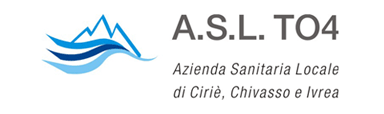 La pillola del giorno è un metodo:

   contraccettivo
   abortivo
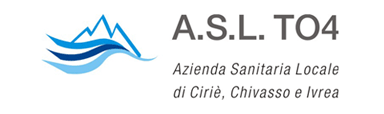 Quale metodo contraccettivo serve anche come protezione per le malattie sessualmente trasmesse?   

Profilattico, preservativo, condom
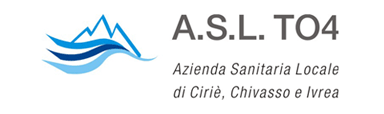 Il preservativo è sicuro solo se inserito prima della penetrazione:

Vero
  Falso
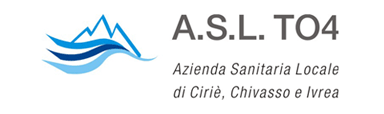 Esiste in Italia una legge che permette alla donna di interrompere la gravidanza?

 Vero
    Falso
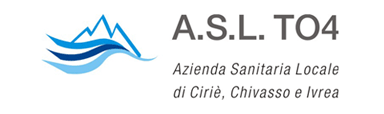 Se una minorenne vuole fare un’interruzione di gravidanza deve:
 Avere il consenso di almeno uno dei  
      genitori
 Avere solo il consenso di un medico
 Rivolgersi direttamente in ospedale
Avere il consenso di entrambi i genitori o l’assenso del giudice tutelare
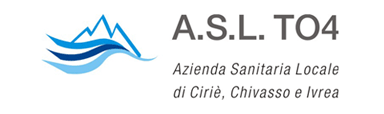 Elenca almeno tre malattie a trasmissione sessuale:
 
Sifilide
Gonorrea
Papilloma virus 
Clamidia
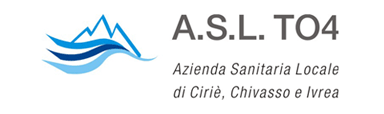 Quali sono le possibili modalità di contagio delle malattie sessualmente trasmesse?
   Abbraccio prolungato con uno sconosciuto
   Bere nel bicchiere di un’altra persona
   Usare senza precauzione i bagni pubblici
Avere rapporti sessuali non protetti
    Avere una scarsa igiene intima
    Puntura di zanzara
    Fumare marijuana
    Tosse e starnuti
    Coabitare con un sieropositivo
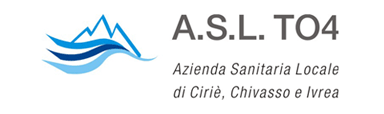 Quando nella coppia un partner ha una malattia a trasmissione sessuale entrambi i partner devono farsi visitare e curare:

Vero
  Falso
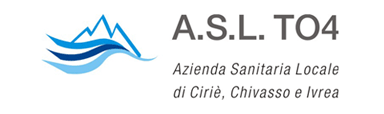 Quali sono le precauzioni da utilizzare per prevenire l’AIDS? (possibili più risposte)
    Non toccare un sieropositivo
Evitare rapporti sessuali di qualsiasi tipo non protetti
Non donare sangue
Non scambiarsi siringhe
Non usare rasoi in comune con un sieropositivo
Usare correttamente il profilattico
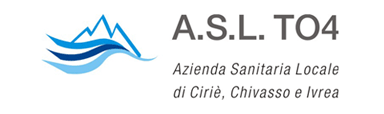 Gli omosessuali e i tossicodipendenti sono le uniche persone a rischio per l’infezione   HIV (Virus dell’AIDS):

 Vero
Falso